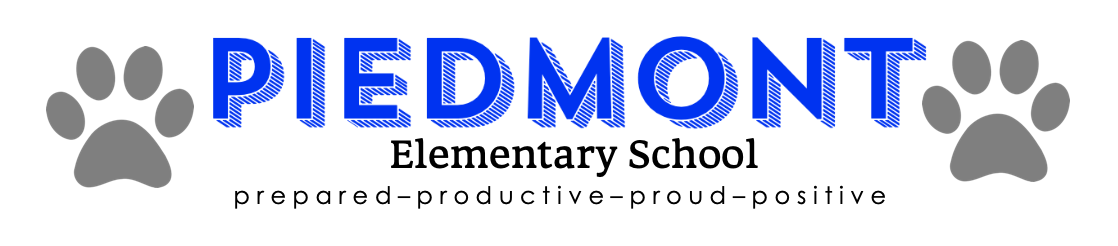 Annual Title 1 Parent Meeting
2022-2023
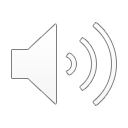 Agenda
Staff introduction
Mission and Vision
What is Title 1?
Piedmont Staff
Learning Management System
Assessments
Important Title 1 Documents
Strategic Plan Goals 
Parent Involvement Opportunities
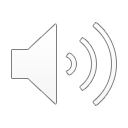 Piedmont Staff
Principal – Ashley James
Curriculum Specialist – Jan Scott
Administrative Assistant- Charles Moss
School Counselors - Staci Ponder, Ashley People	
Social Worker- Caitlin Lastoria/Attendance
Speech Therapist- Melissa Francis
Title I Reading- Rachel Mitchell, Moriah Francisco, & Julia Knisely
Title I Math- Stacia Lamb, Megan Snodgrass, Sam Elswick
Physical Education- Ron Beatty
Music- Lisa Deskins
Art- Kaitlyn Carter
Technologist- Courtney Bess
Pre-K- Gina Balser & Miranda Klingler, Megan Reynolds & Mariah Fitzgerald
Kindergarten- Kara Jackson & Megan Thornhill, Carly Dye & Jane Dye, Holly Deemer
1st Grade- Lindsey Nichols, Carli Bourne, Tawna Clark
2nd Grade- Kristi Sayres, Taran Graham, Gail Francis
3rd Grade- Sydney Legg, Andrea Perrow
4th Grade- Rianna Kern, Aquila Cunningham
5th Grade- Pamela Legg, Jessica McCormick, Susan Hundley
Resource – Ali Stevenson & Mandy Workman
Special Education - Josie Alderman & Kim Mullins
Head Custodian- Eddie Mullins
Custodians – Michelle Sodaro & Tom Miller
School Nurse- Melinda Embry
Cooks - Jeanette Hatfield, Danette Button, Deanna Cooper, Courtney Myers
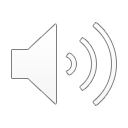 Piedmont Mission & Vision
Mission – Making a difference academically and socially for every student everyday.

Vision – Creating a safe and positive environment that prepares students for their future!

Motto – Piedmont Panthers Are: Prepared, Productive, Proud, and Positive!

Core Beliefs - To provide a safe and secure child-centered learning environment that fosters opportunities for every child to succeed to their individual abilities.
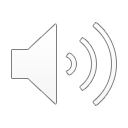 What is Title 1?
Title 1 is a federally funded education program that provides additional support to designated schools.  At Piedmont, Title 1 funding enables us to purchase a wide variety of technology and supplemental programs and provide additional learning opportunities such as intercession.  Most importantly, we are able to hire several additional staff members.  There are eight highly qualified Title 1 teachers on staff who provide intervention services as well as a full time social worker.
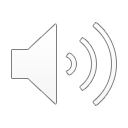 Curriculum
Accessible through: 
Schoology 
https://kanawha.schoology.com/login/ldap?school=760245005

Clever -https://clever.com/oauth/authorize?response_type=code&district_id=5a8de615741d58000160902b&redirect_uri=https%3A%2F%2Fclever.com%2Fin%2Fauth_callback&client_id=4c63c1cf623dce82caac&state=f1188989f9582237f4adfc1da37f891028b33d42db482b8cb930960ad97e7b10
Math Curriculum 
McGraw Hill-My Math
Successmaker
Reading Curriculum  
Savvas MyView
Jan Richardson Literacy Footprints
Successmaker
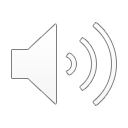 Assessments
Students are identified to receive Title 1 services based on a variety of summative and formative assessments.

Computer Adaptive – Comprehensive Interim Assessments (CA-CIA) 

Grades 3-5 beginning and middle of year assessments in Reading/Language Arts & Math

WV General Summative Assessment (WVGSA)– Grades 3-5 state summative assessment in Reading/Language Arts & Math.  Students take this assessment online in May. 

DIBELS – K-3rd grade students take DIBELS three times/year to assess student reading ability and monitor progress over the course of the year.
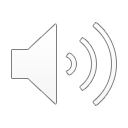 Important Annual 
Title 1 Documents
Parent Involvement Policy and School-Parent-Student Compact – This year’s parent involvement policy and School-Parent- Student Compact was reviewed at the PTO meeting on July 28. These documents must be signed and returned as soon as possible, if they haven’t already been sent back.

Parents Right to Know- At any time during the school year, parents have the right to request timely information on the professional qualifications of their children’s classroom teachers. This notification will be sent home during the first week of school and is in our school calendar.
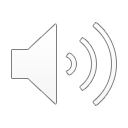 Piedmont School-Parent 
Student Compact
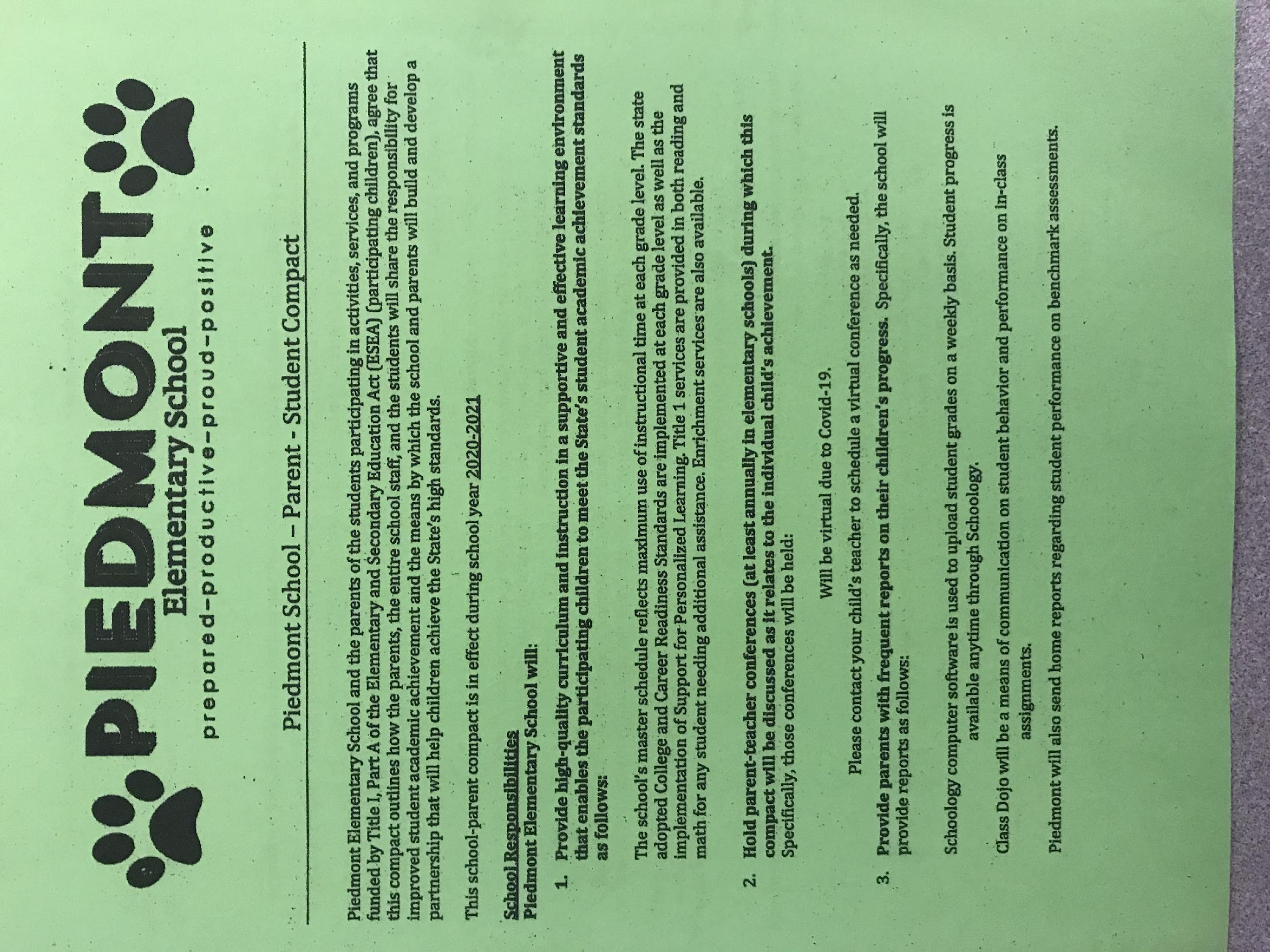 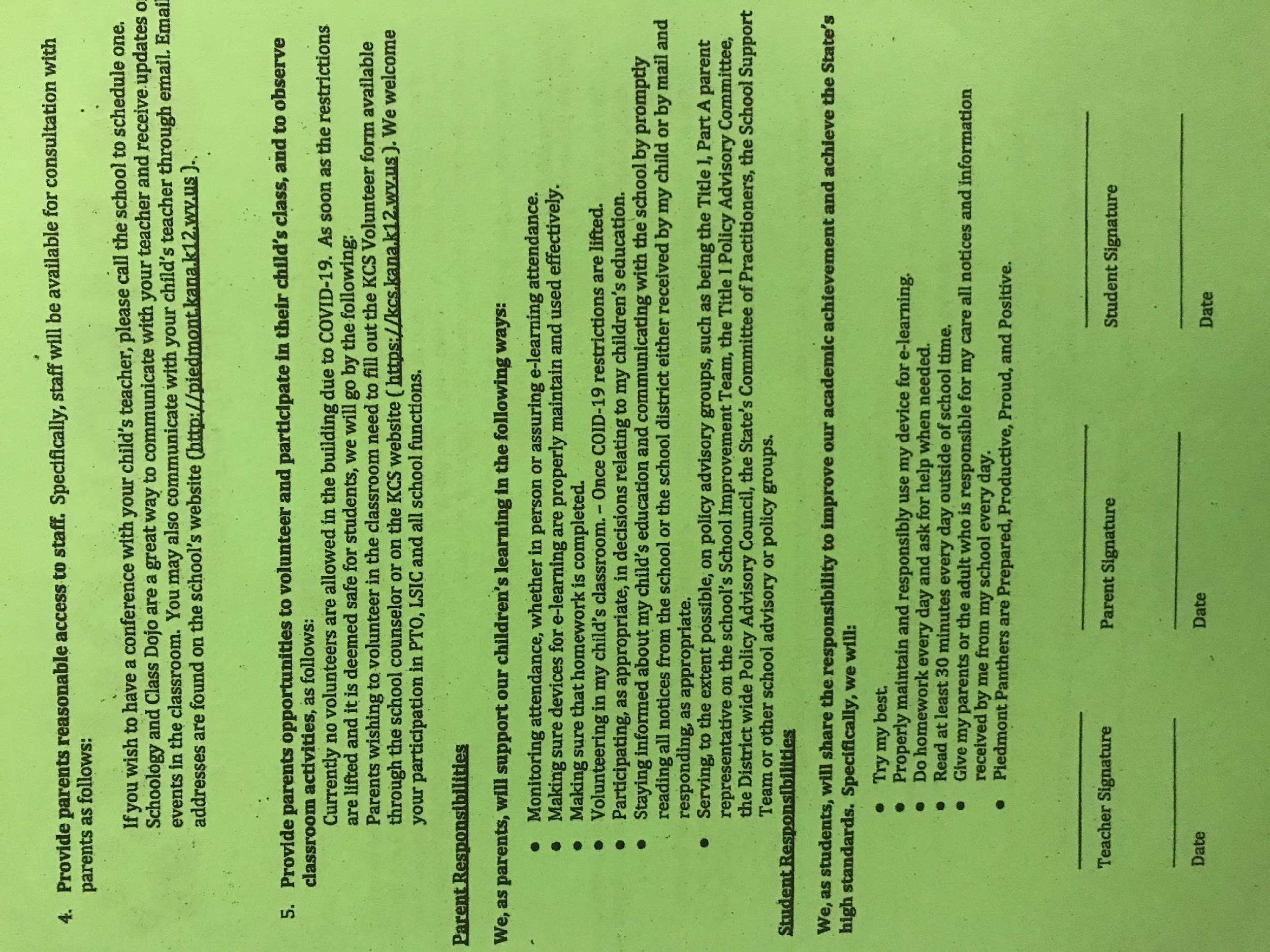 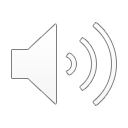 Parent Involvement Policy
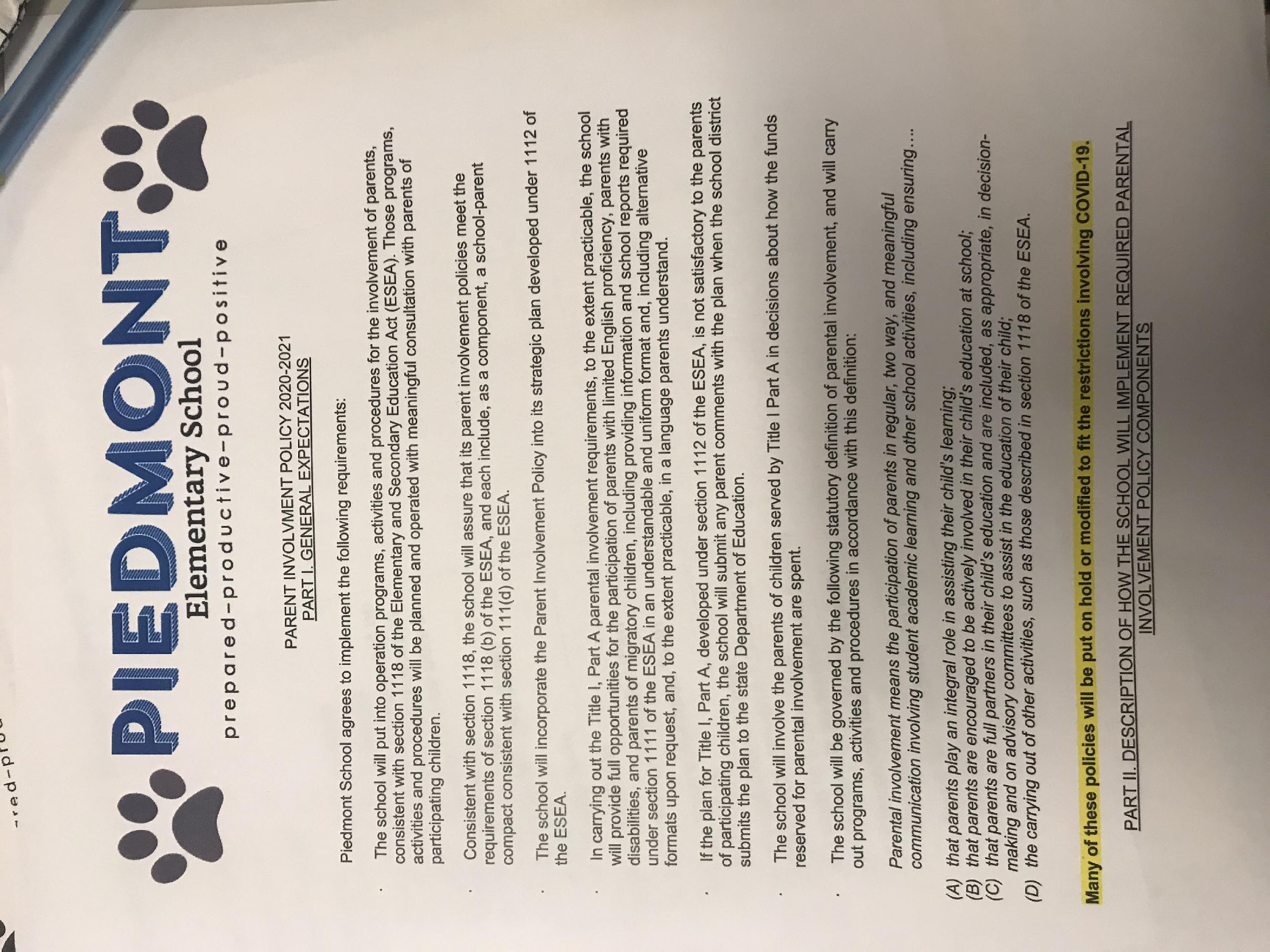 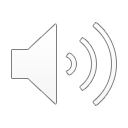 Parent’s Right to Request
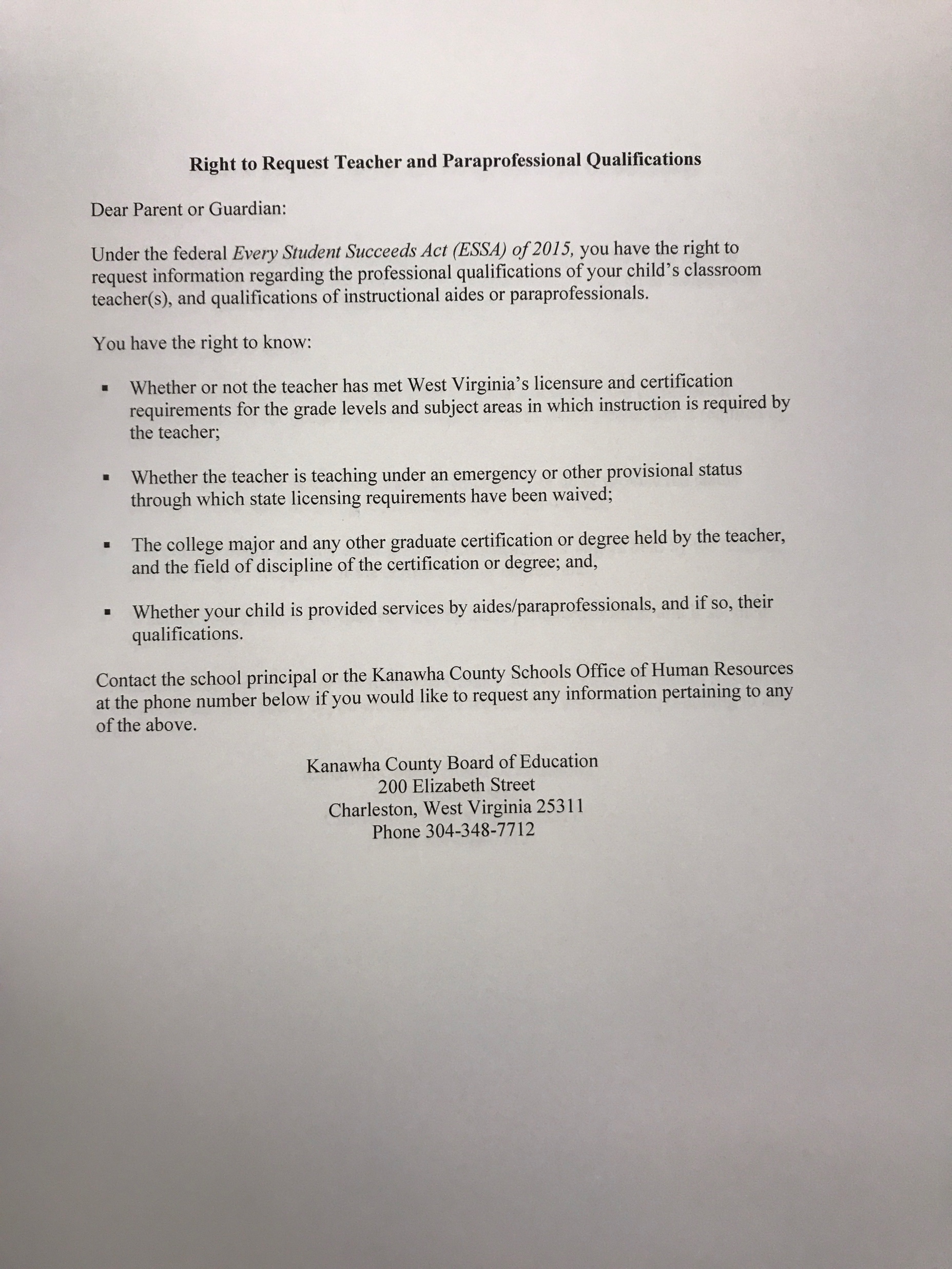 All parents have the right to request this information.
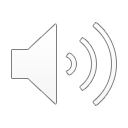 Strategic Plan
The strategic plan is created for administrators, teachers, parents, and stakeholders to review student data and make goals based off of identified areas of need.  The data and these goals are reviewed annually.  Our current goals included in this plan are to increase family involvement on Schoology, increase the number of on-level readers using small groups, using PBIS, reteach, and small groups by ACES to improve behavior, and having inclusive staff events to increase teacher morale.  We are also using Successmaker 3-5 times a week in order for each student to show a gain of .5 for the year.
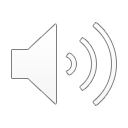 Parent Involvement Opportunities
LSIC
PTO
Read alouds
Field Trip Chaperones
Awards Assemblies
Family Nights
Parent Trainings
Student Assistance Team Meetings
Santa Shop
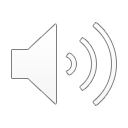